ИГРОВЫЕ ТЕХНОЛОГИИ КАК СРЕДСТВО СОЦИОКУЛЬТУРНОЙ И  ЯЗЫКОВОЙ АДАПТАЦИИ ДЕТЕЙ-МИГРАНТОВ
Учитель начальных классов
Фуренко Юлия Владимировна
МБОУ «СОШ № 12» г.о. Мытищи
Проблемы обучения детей - мигрантов
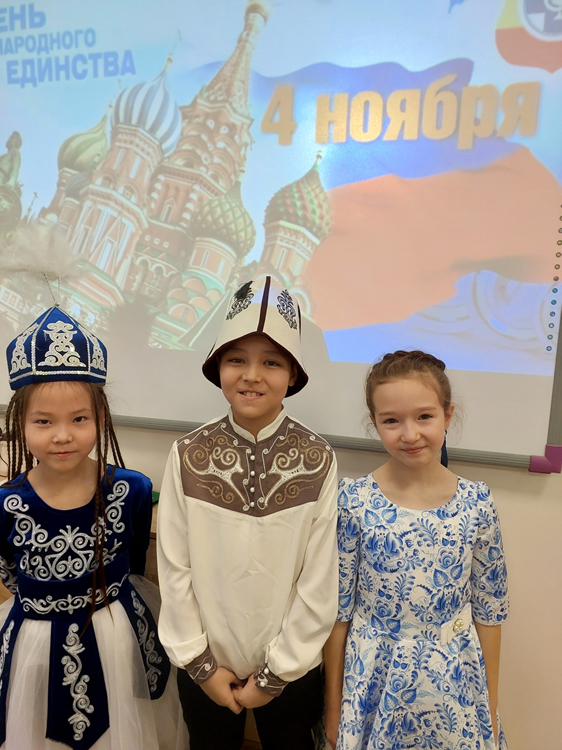 1. Языковая адаптация
2. Социокультурнаяадаптация
Мастер-класс в музее «Как писали на Руси»
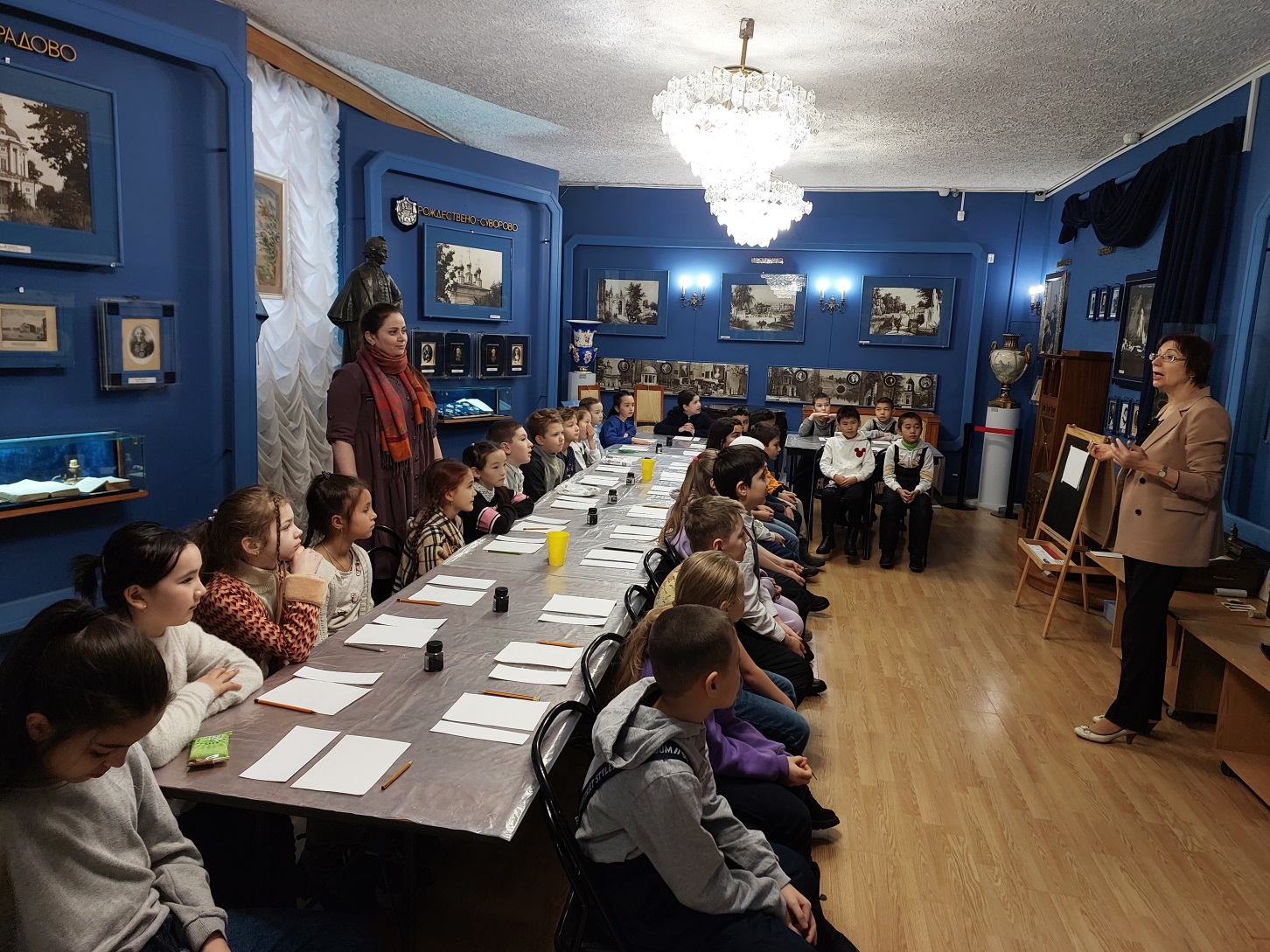 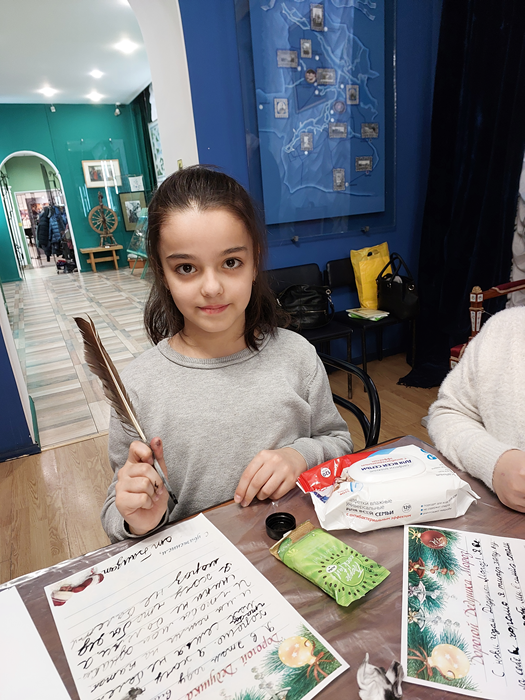 Интерактивное занятие «Чаепитие в Мытищах»
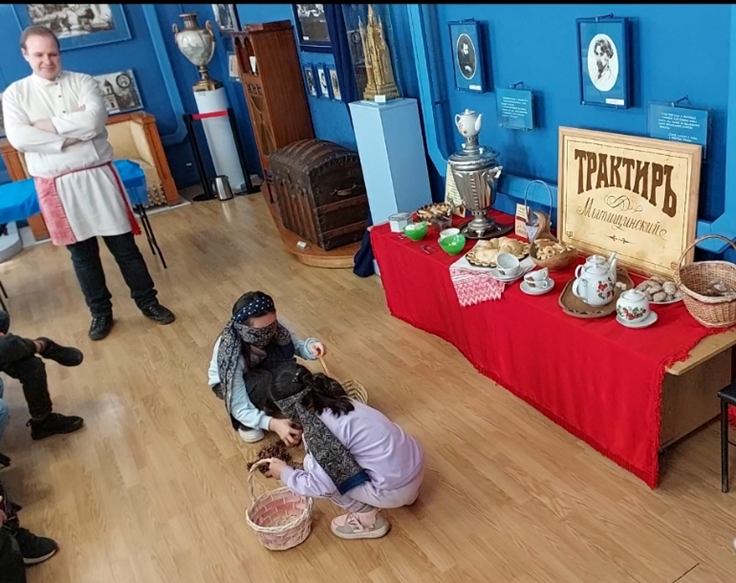 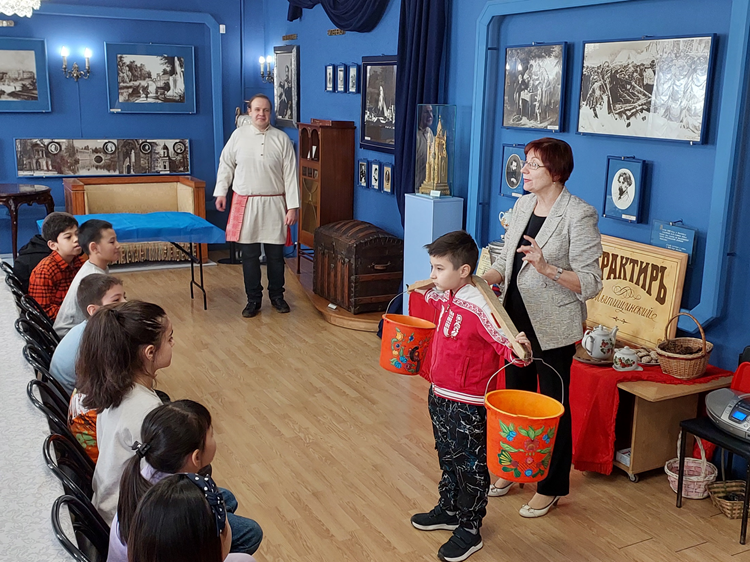 Игровое занятие «Русские богатыри – защитники Отечества»
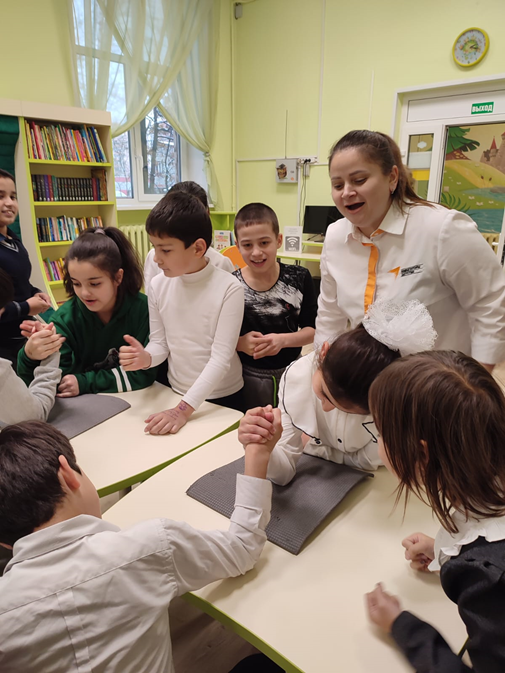 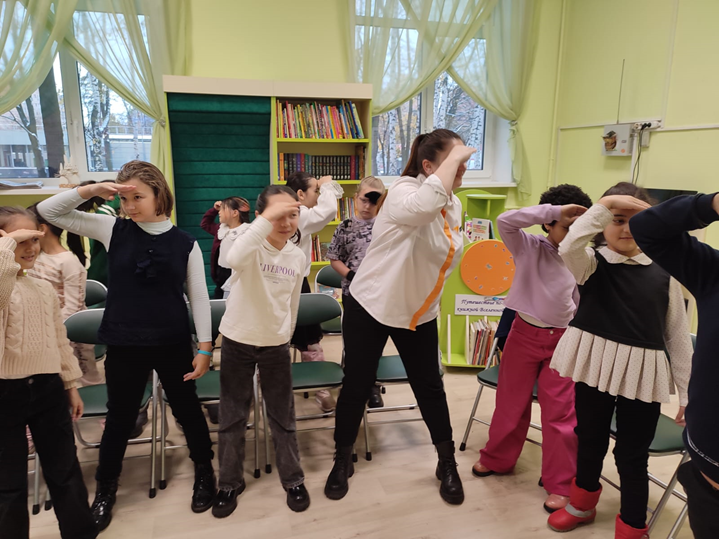 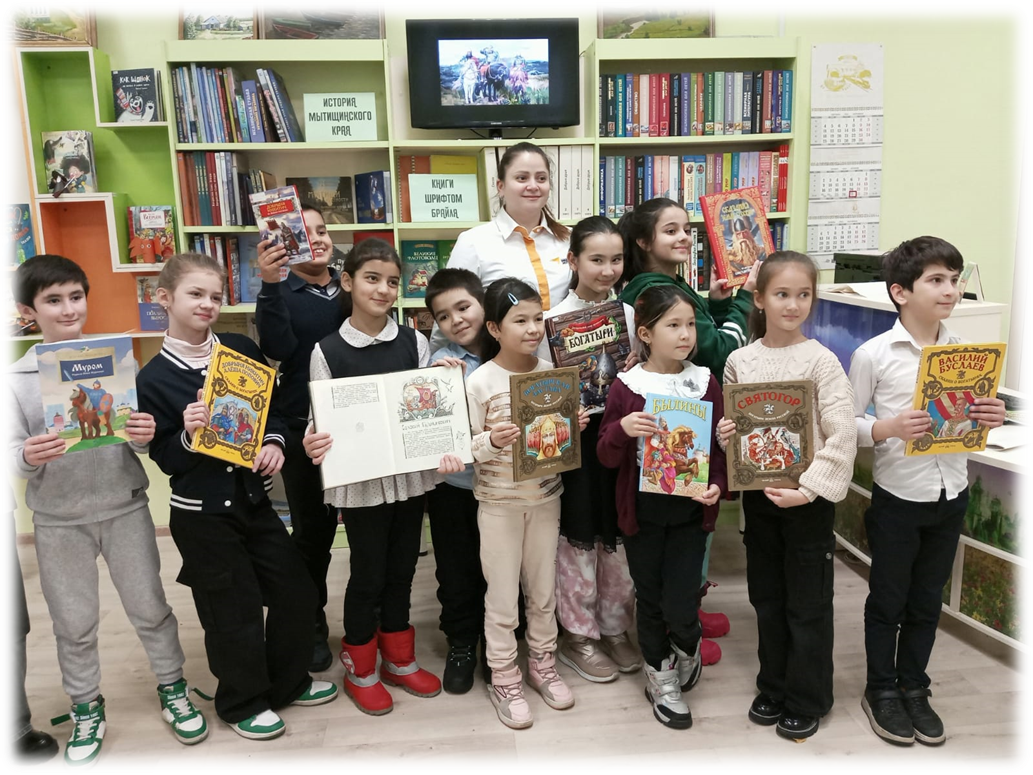 Дидактические игры на уроках
1. Вызывают интерес к изучению предмета
2. Обогащают словарный запас
3. Формируют фонематическое восприятие слова
4. Развивают навык общения и сотрудничества
Игра «Ищу пару»
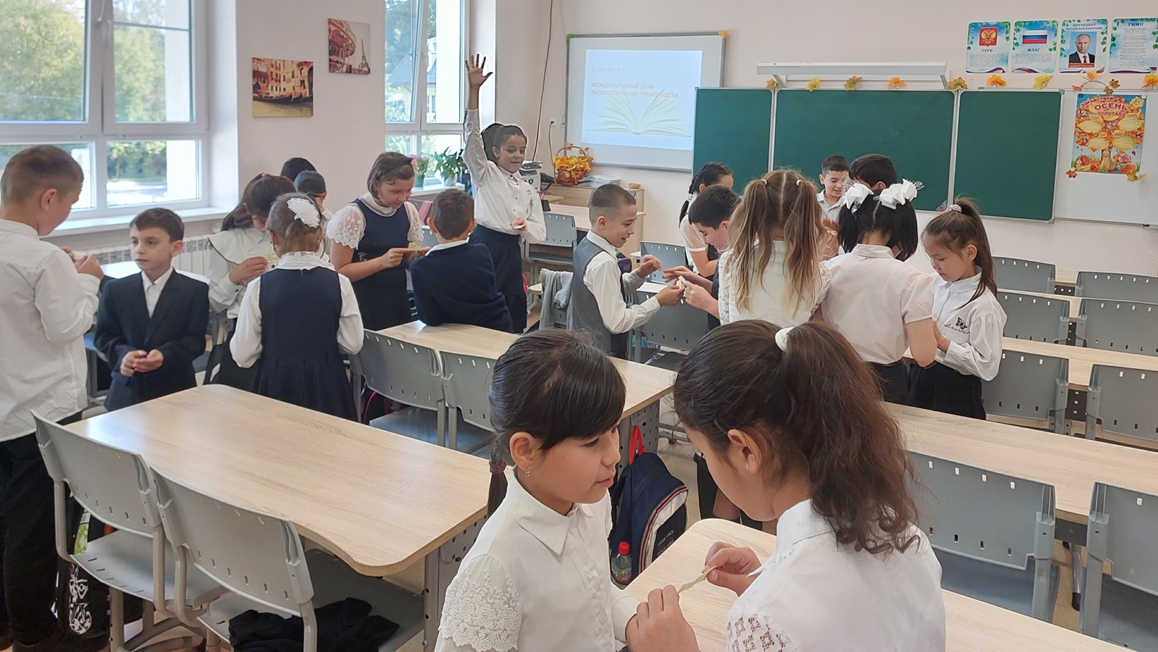 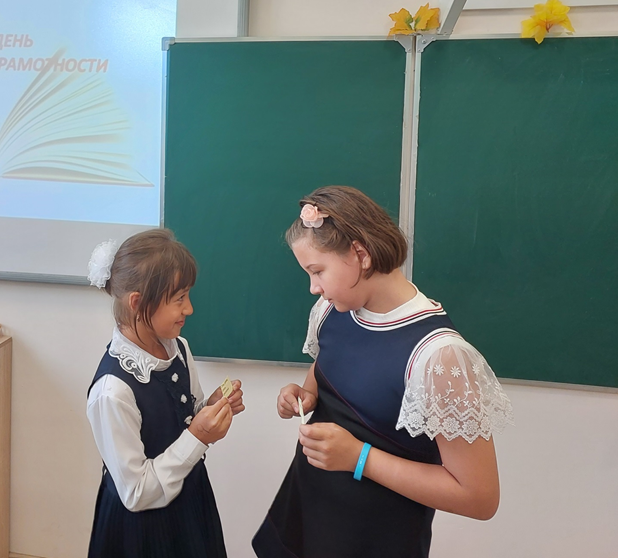 1. Задание «Скажи одним словом
Сосуд с ручкой и носиком для заваривания чая (чайник)
Шестьдесят минут (час)
2. Задание «Подскажи словечко»
Лёд твёрдый, а снег…
Малина сладкая, а лимон…
3.
Задание «Найди лишний вагон»
Рисунок, рисовать, рисовый, нарисовал
Оса, осиновый, осина, осинник
Результат использования игровых технологий
- Положительная динамика качества обучения;- Снижение уровня тревожности;- Повышение самооценки;- Развитие навыка взаимного общения и        сотрудничества;- Повышение интереса к изучаемым предметам
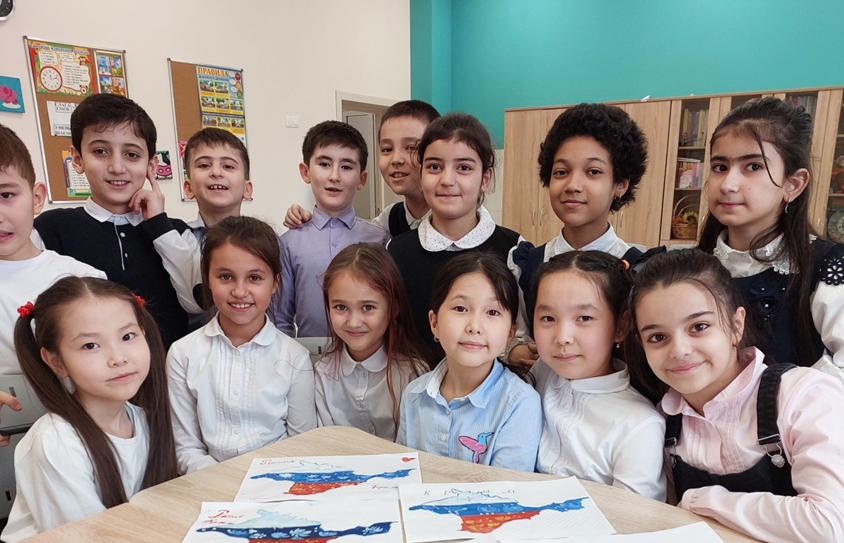 Спасибо за внимание